Прощай , 
1 класс!
Здравствуй ,
 лето!
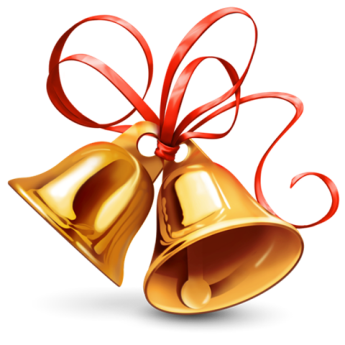 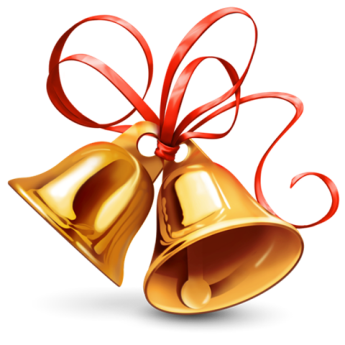 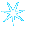 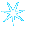 Свидетельство   о  рождении
класса
!
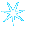 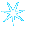 1 сентября 2012 года
в МКОУ Архиповской сош
родился новый
первый класс
в количестве
17 человек.
Директор школы:
Мурыгина Т.Г.
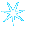 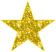 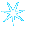 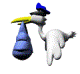 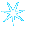 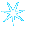 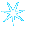 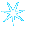 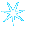 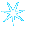 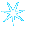 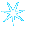 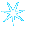 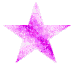 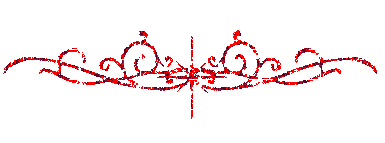 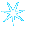 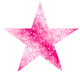 Какими мы были…
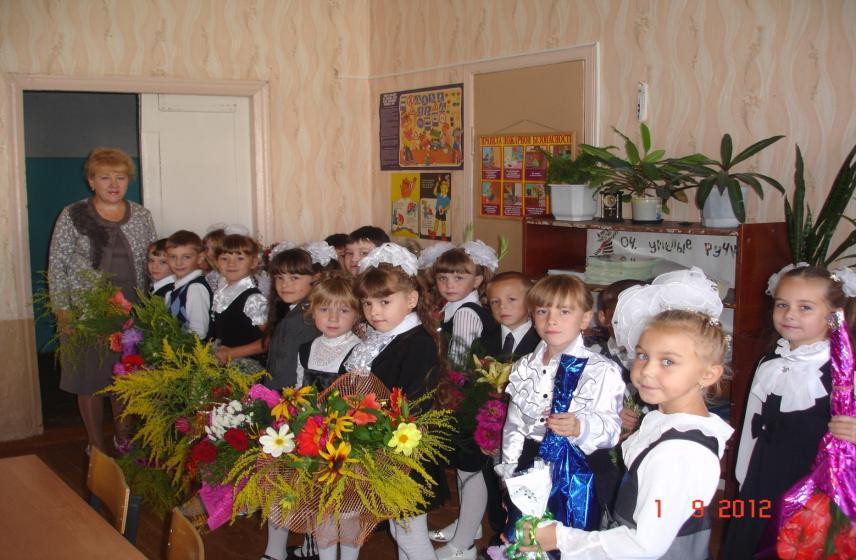 И у нас сейчас начинается в жизни новая полоса…
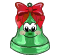 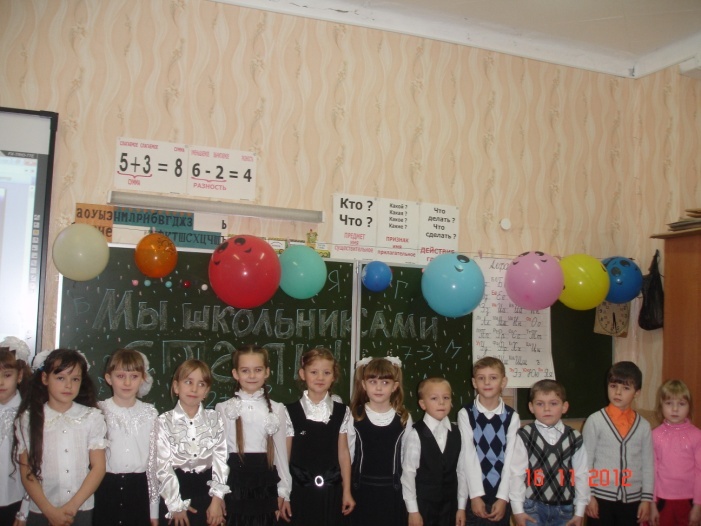 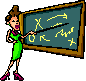 Первый наш праздник «Мы школьниками стали»
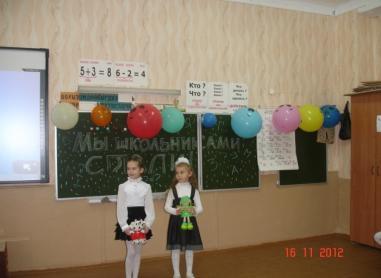 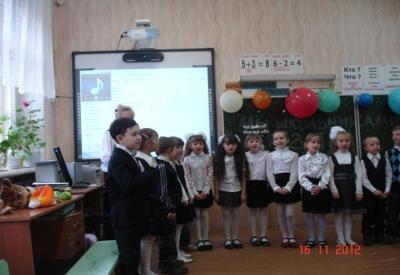 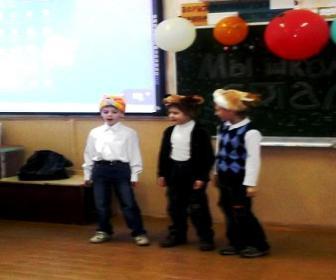 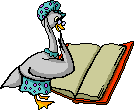 Мы сильные, ловкие, смелые…
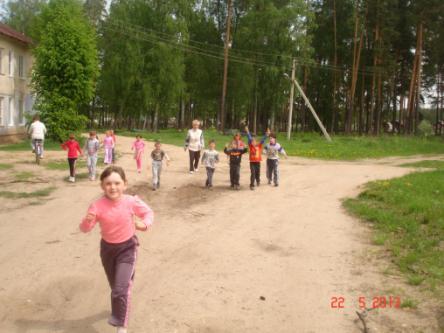 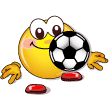 И родители рядом с нами…
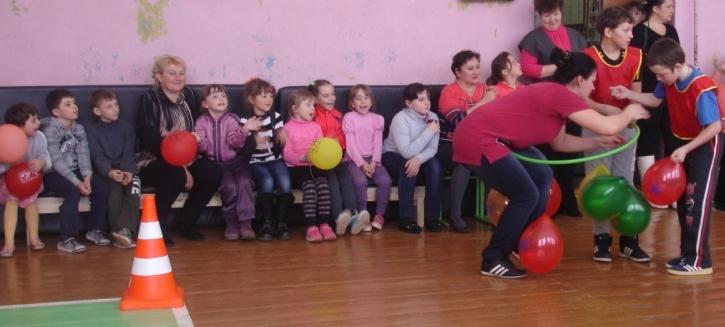 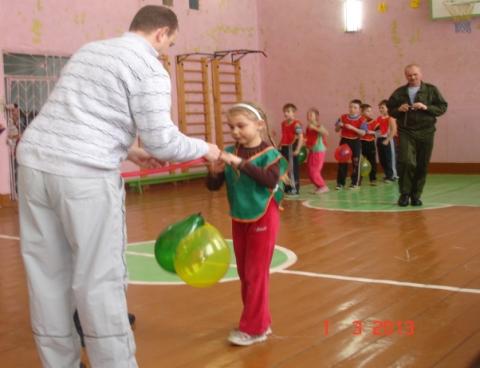 На уроках так старались
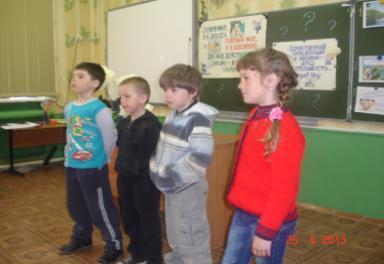 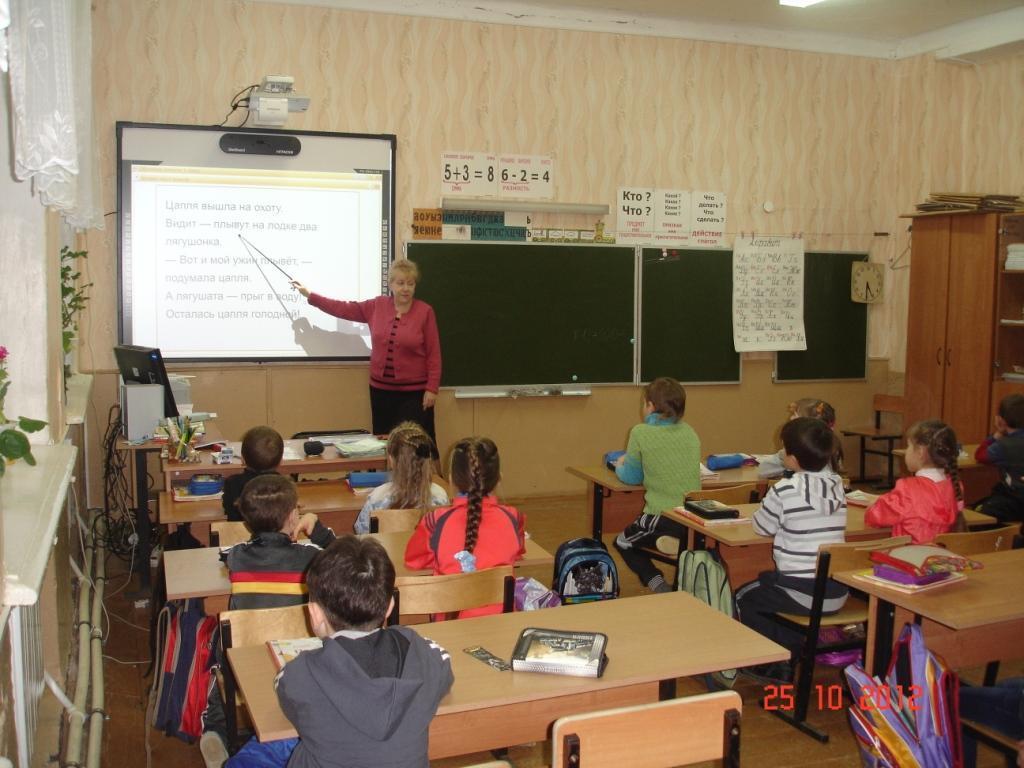 Вот какие поделки  получились..
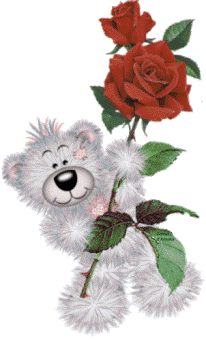 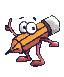 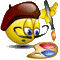 В перемену отдыхали…
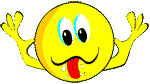 Новый год у ворот
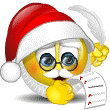 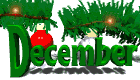 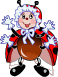 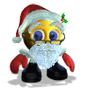 Мы мальчишек поздравляли…
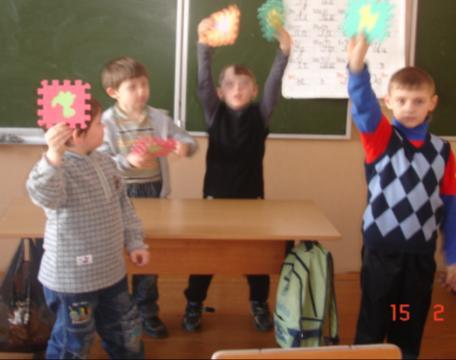 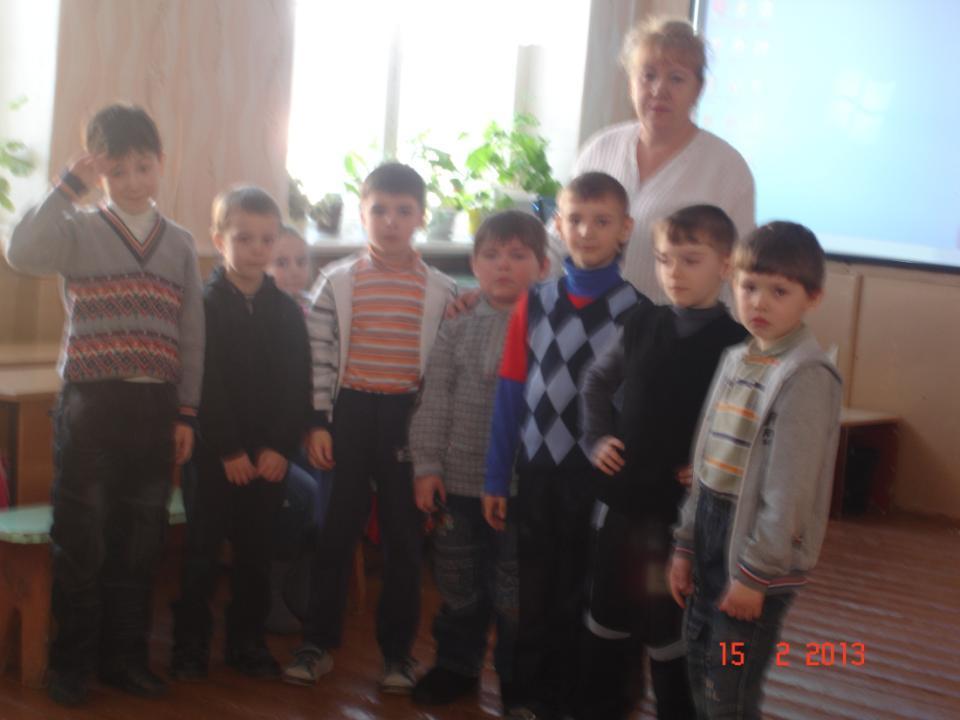 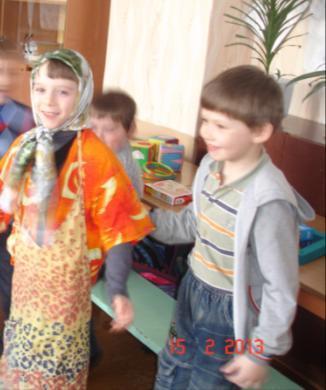 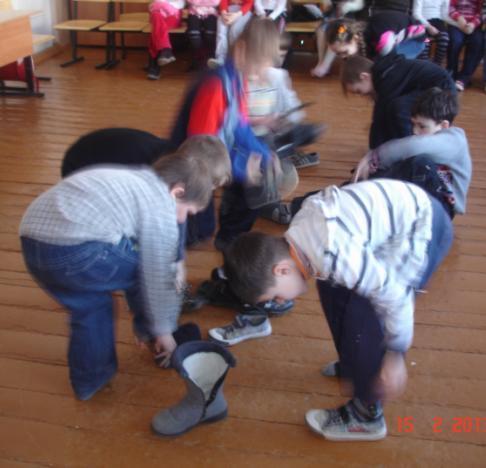 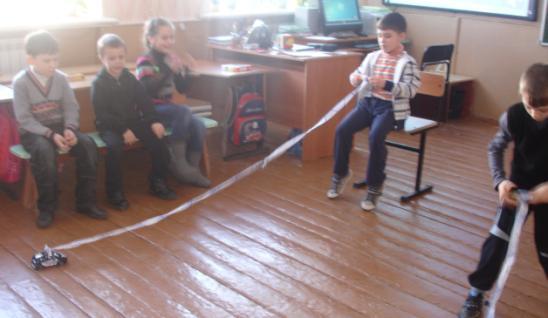 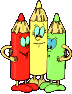 И девчонок поздравляли…
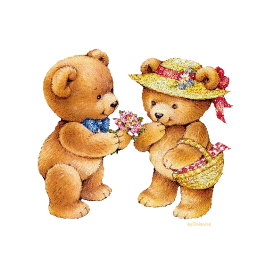 Мам и бабушек не забывали…
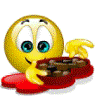 Танцевальный наш кружок очень мы любили….
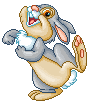 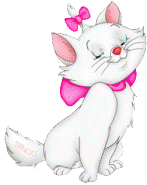 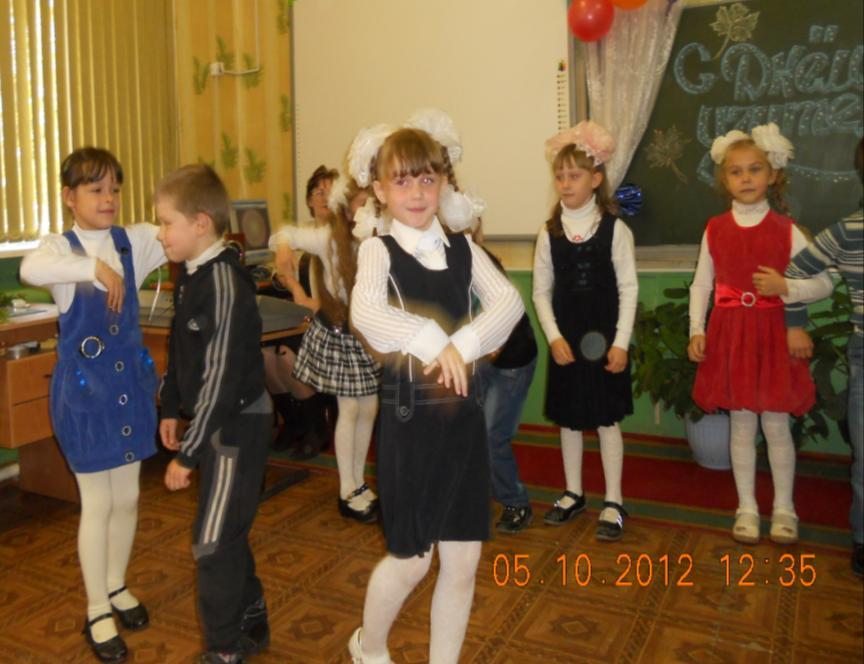 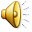 Так мы в клубе выступали.
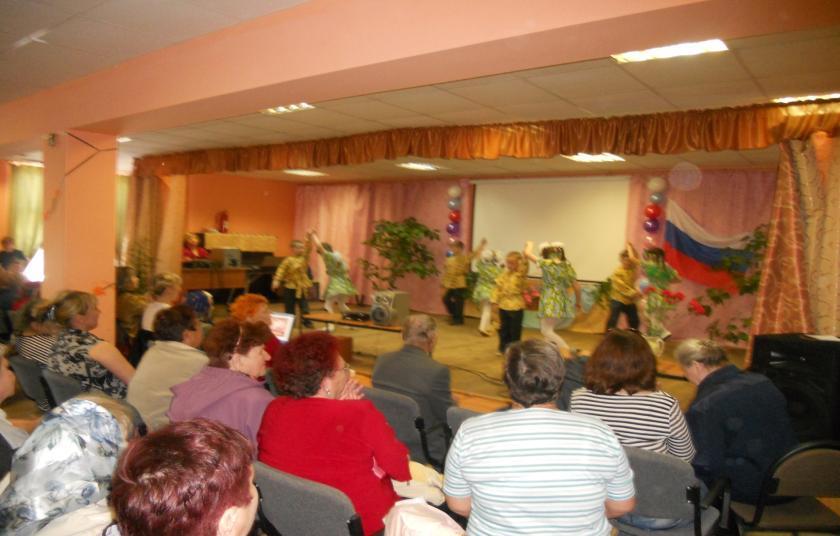 Даже в научной конференции участвовали.
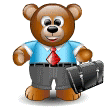 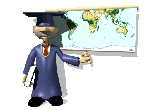 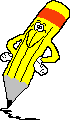 Так серьёзно к конференции готовились.
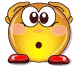 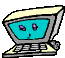 На книжкины именины ходили.
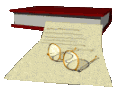 Участвовали во всероссийском уроке по ОБЖ
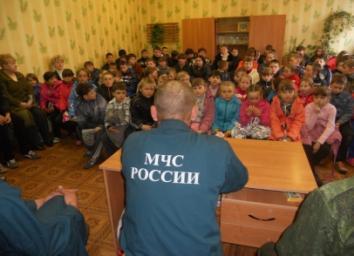 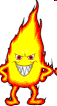 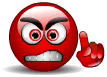 На День Победы солдатскую кашу ели.
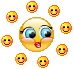 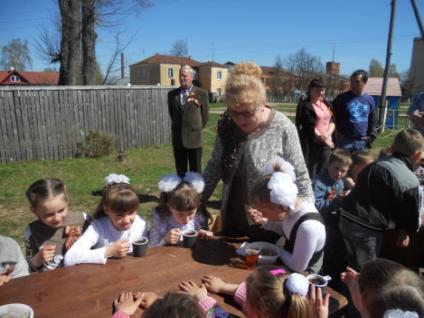 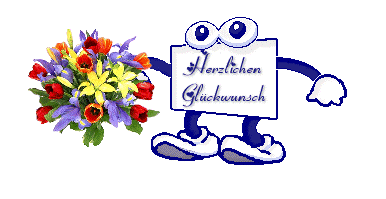 Такими мы стали.
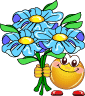 Спасибо за внимание!
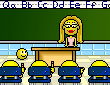